Aim: 
Investigate the relationship between the mass of the baby and the period of its bouncing by modelling a small mass attached to a vertical spring.

Independent variable:
In this investigation, the mass (kg) connected to the spring is 
the independent variable.
A 2g uncertainty is used for each 50 g mass and attached stack

Dependent Variable:
The dependant variable is the period T.
For each mass value, I will measure three values for 10T. The period is found by dividing the average value of 10T by ten.
The uncertainty is estimated to be 0.5 s for 10T, this value is designed to incorporate human error in operating the stop watch.

Control Variable:  
Apart from not changing the equipment set-up, the main variable was keeping a consistent start  spring amplitude.
[I decided to do a small investigation to see if changing the amplitude had an effect on the period....]


Equipment
Clamp stand, 8 x 50 g masses, 15 cm long spring and a stopwatch.
Method
Attach  two 50 g masses to the spring
Pull the mass down ~ 5 cm and release 
Measure the time for 10 oscillations
Repeat 3 times
Attach another 50g mass and repeat  steps 1 to 4 for  a combined mass of 400g
State uncertainty used  eg mass ± 2 g and time uncertainty of ±  0.5s for 10T

Make note of any techniques or ideas that would improve data accuracy: eg 10 oscillations, repeat 3 times, how you reduced parallax errors etc
Raw data table
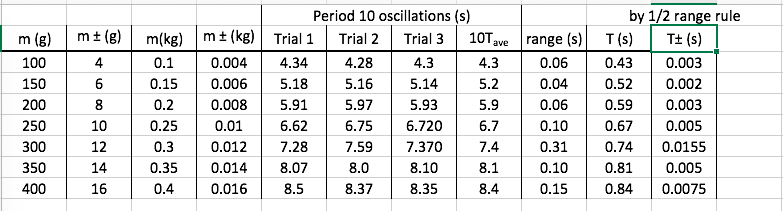 Include uncertainties
Data transformation table
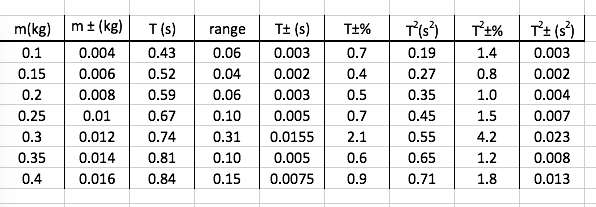 Include uncertainties
Show how final uncertainties are obtained
Conclusion
State the relationship between the variables
The relationship between period T and mass attached to the spring is given by:
 

                    
As a negliable intercept occurred, it would mean that the mass is proportional to the period T squared.  

The period for the spring is given by 


Squaring both sides will give 		Comparing this to the formula in the conclusion (ignoring the very small intercept) and using 
	k = 22.0 ± 3 Nm-1 (Hookes law value) 

we find that the theoretical gradient is 1.79 ± 0.2.

The experimental gradient value compares favourably with the theoretical value.
Or….Conclusion
The relationship between period T and mass attached to the spring is given by:
 

                    

From the expression                          a value for the spring constant 

was be determined to be:

The springs used had a k value calculated using Hooke’s law of 

 

The experimental K value compares favourably with the Hooke’s law value.